Mordor
Kori Montgomery, Sonya Layton and Dr. Lee Hughes
A Streptomyces xanthochromogenes phage…
The Bacteriophage
The dictionary definition of bacteriophage is, any group of viruses that infect specific bacteria, usually causing their disintegration of dissolution.
Bacteriophages play a significant role in the world's carbon cycle.
Bacteriophages have two life cycles.
Phage Information
Phage:
Soil Sample 3:
We used Streptomyces xanthochromogenes  for all the experiments to isolate the phage.
Name for experiments: Traditions
The soil sample was wet/damp, really dark and had big grains.
Location: 502 North Texas Blvd. Denton, TX
Latitude: 33.2105
Longitude: -97.1558
Date: September 11, 2016
Time: 7:15 p.m.
Temperature: 82ﹾ F
IndividualPlaques
In this picture of my plate, you can see many individual plaques. 
They are consistently very tiny, about 1 mm in diameter. 
The plaques were always really clear, not cloudy.
MTL
MPI “-5”
Volume of my diluted MTL needed for MPI:
9.04 μl for the 1X tubes
20 μl for the 2x tubes
1X plates flooded
HTL Spot Titer
DNA Information:
The concentration of my DNA is 108.9 ng/μl.
260/280 ratio: 1.81
The volume is 98 μl. 
Total Yield: 49.83 μg
Restrictions Math
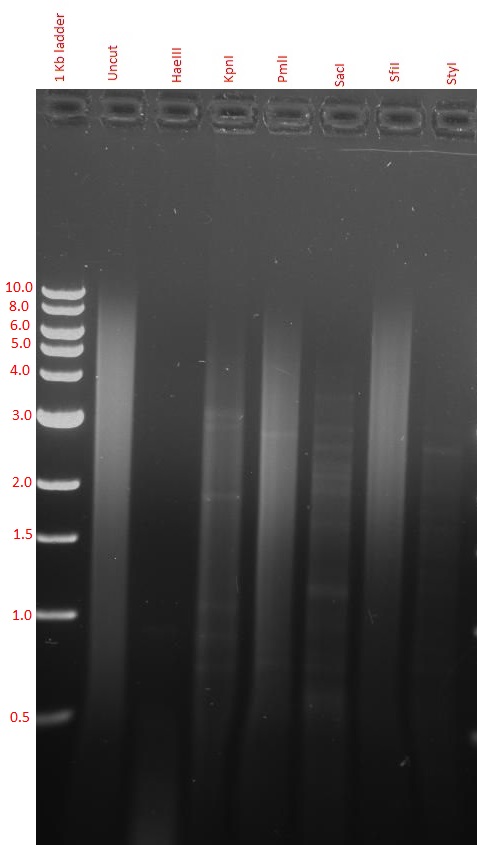 Gel Restrictions
When comparing my gel with other gels, I found mine is completely unique. The Uncut DNA band as you can see there is not a clear seen band because the chromosomes were broken when getting my DNA
Genome
While I was able to calculate the genome length the results were not a good enough number.
Host Range
Conclusion
There are not any phages sequenced yet with Streptomyces xanthochromogenes. I hope that my phage will be one of the first to be sequenced.